Bachelor Curriculum Blockchain Technology & Cryptocurrencies
www.generationblockchain.eu
Af
Frankfurt School of Finance & Management
2022-2024
OERS
01
MODUL 3
Kryptovalutaer
Finansieret af Den Europæiske Union. Synspunkter og udtalelser er dog udelukkende forfatterens/forfatternes og afspejler ikke nødvendigvis Den Europæiske Unions eller det nationale agenturs synspunkter og udtalelser. Hverken Den Europæiske Union eller det nationale kontor kan holdes ansvarlig for dem.
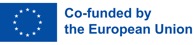 2
indhold modul 3
01
Bitcoin dybt dyk
61
Ethereum
02
66
03
Decentraliseret finansiering
72
04
Læringsevaluering for modul 3
84
01| MODUL 3 
Kryptovalutaer
Oversigt over kapitler
Læringsmål
I dette modul vil der blive fokuseret på Bitcoin-transaktioner og dens mining-mekanisme. Derudover vil du blive introduceret til det grundlæggende i Ethereum, transaktioner på Ethereum og smarte kontrakter. Endelig vil vi dække principperne for decentraliseret finansiering (DeFi) ved at drage sammenligninger med det traditionelle finansielle system.
Efter det andet modul skal du være i stand til at: 
 
Gentag, hvordan en Bitcoin-transaktion fungerer. 
Diskuter spørgsmål om Bitcoin's skalerbarhed. 
Har en forståelse for rentabiliteten af Bitcoin-minedrift og for hardware og software 
krav til minearbejdere. 
Forstå, hvad Ethereum er, og hvad forskellene mellem Ethereum og Bitcoin er. 
Vurdering af den rolle, som Ethereum-gasgebyret spiller i transaktioner. 
Gentag, hvordan en Ethereum-transaktion fungerer. 
Forstå konceptet og anvendelsesmulighederne for smarte kontrakter. 
Forstå de forskellige applikationslag for decentraliseret finansiering. 
Nævn og analysér parallellerne og forskellene mellem decentraliseret finansiering og traditionel finansiering. 
Identificere de nuværende ulemper ved decentraliseret finansiering og traditionel finansiering.
4
01| BITCOIN DYBT DYK
1.1 Bitcoin-transaktioner
Efter at vi tidligere har lært om Bitcoin-transaktioner på et overordnet niveau, vil vi nu se på Bitcoin-transaktioner på en mere detaljeret måde.
Der findes ingen Bitcoins 
Det er vigtigt at bemærke, at der ikke findes Bitcoins, men kun optegnelser over Bitcoin-transaktioner. Bitcoins eksisterer teknisk set ikke nogen steder, ikke engang på en harddisk. Hvis du søger efter en bestemt Bitcoin-adresse, vil du ikke finde nogen digitale Bitcoins der. Der findes ingen fysiske genstande eller digitale filer, der "er" Bitcoin. I stedet findes der kun optegnelser over transaktioner mellem forskellige adresser med saldi, der enten er steget eller faldet. Hver transaktion, der nogensinde er blevet udført, er gemt i en offentlig hovedbog (blockchain). Hvis du ønsker at beregne saldoen for en Bitcoin-adresse, skal du beregne den ved hjælp af blockchainen, fordi der ikke er gemt nogen oplysninger i adressen. 

Enhver bruger på Bitcoin-netværket kan se alle transaktioner, der nogensinde er foretaget via Bitcoin Blockchain. Som vi allerede ved, er Bitcoin-transaktioner sikret af digitale signaturer og sendes frem og tilbage mellem Bitcoin-wallets via deres adresser. 

Tid til bekræftelse af transaktionen 
Transaktionsbekræftelse kan tage minutter, timer eller dage, fordi en transaktion skal bekræftes af minearbejdere. Afhængigt af det transaktionsgebyr, du har betalt, kan din transaktion forblive i transaktionspuljen i lang tid, simpelthen fordi det givne incitament (dvs. transaktionsgebyret) ikke er højt nok til, at din transaktion bliver inkluderet i en blok med det samme. Afhængigt af trafikken på Bitcoin-netværket kan dette forsinke transaktionen med timer eller dage eller kan endda føre til afvisning af transaktionen. 

Bitcoin-protokollen er indstillet således, at hver blok tager ca. ti minutter at blive minet. Nogle forhandlere lader brugeren vente, indtil blokken er bekræftet. På den anden side er der nogle forhandlere, der ikke venter, indtil transaktionen er bekræftet. De tager risikoen og går ud fra, at folk ikke vil forsøge at bruge deres Bitcoins på andre ting, før transaktionen er bekræftet. Dette er almindeligt for små transaktioner (mikrobetalinger), hvor risikoen for svindel ikke er så stor. Den enkelte modtager kan selv bestemme, hvor mange bekræftelser han/hun har brug for. Princippet er, at flere bekræftelser gør transaktionen mere sikker, men også gør den langsommere.
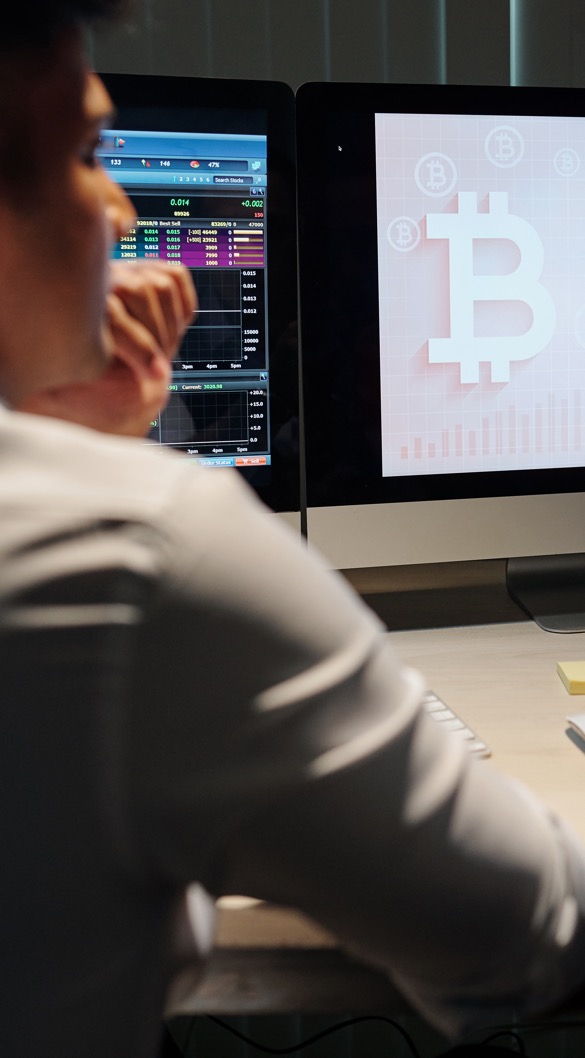 5
Logikken i Bitcoin-transaktioner og Bitcoin gemt i din tegnebog 
Da Bitcoins kun eksisterer som registreringer af transaktioner, kan mange forskellige transaktioner være knyttet til en specifik Bitcoin-adresse. Måske har Jane sendt Alice to Bitcoins, Chris har sendt hende en Bitcoin, og Eva har kun sendt en Bitcoin - alle som separate transaktioner på separate tidspunkter. De bliver ikke automatisk konverteret til Alice' tegnebog til seks eksisterende bitcoins i én fil, men de eksisterer kun som forskellige transaktionsregistre. Når Alice ønsker at sende Bob bitcoins, vil hendes tegnebog forsøge at bruge transaktionsregistreringer med forskellige beløb, der tilsammen svarer til det beløb af bitcoins, som hun ønskede at sende Bob. I modsætning til på din bankkonto udgør de Bitcoin-beløb, der akkumuleres i din tegnebog, på et teknisk plan ikke én masse, men forbliver individuelle enheder. 

Der er en mulighed for, at Alices tegnebog ikke har det nøjagtige antal addable transaktionsposter, som hun ønsker at sende til Bob. Hvis Alice ønsker at sende f.eks. 1,5 BTC til Bob, og ingen af de transaktioner, hun har i sin tegnebog, svarer til dette beløb eller kan tilføjes til dette beløb, sker der følgende: Alice sender de to 














Bitcoins, som hun fik fra Jane til Bob. Jane er input og Bob er output. Men da Alice ønsker at sende et beløb på 1,5 BTC, opretter hendes tegnebog automatisk to outputs for hendes transaktion: 1,5 BTC til Bob og 0,5 BTC til en ny adresse, der er oprettet for at opbevare ændringen fra Bob til Alice. 

Bitcoin-transaktioner er delbare. En Satoshi er en hundrede milliontedel af en Bitcoin. Det er muligt at sende en Bitcoin-transaktion på 5.730 Satoshi.
Bitcoins (manglende) evne til at håndtere transaktioner 
Bitcoin skal være et elektronisk pengesystem, hvor deltagerne kan sende penge direkte til hinanden. Et pengesystem, der ikke styres af et centralt kontor, men som er baseret på en computerprotokol. Teoretisk set skulle dette pengesystem være tilgængeligt for alle i verden. Det ville give en universel monetær standard, et fælles "sprog" for hele menneskeheden.

Men teori er ikke så let at omsætte til virkelighed. Selv om Bitcoin allerede er et elektronisk pengesystem uden kontrollerende mellemmænd, kan det ikke bruges af alle. Grunden til dette er den skalerbarhed, som det kræver. 

Problemet bliver klart, når man tænker på, hvor mange transaktioner der finder sted hver dag i den globale økonomi. Selv om Bitcoin-teknologien nemt kan overføre gigantiske beløb, når den sine grænser, når det drejer sig om en høj frekvens af transaktioner. Årsagen hertil er teknisk: Blockchainen, hvor alle transaktioner registreres, har kun begrænset plads til transaktioner. 



Du kan se det lidt som en bus. Denne bus har et begrænset antal pladser. Når alle pladserne er fyldt op, er der ikke flere, der kan køre med. Dette er en ret lignende mekanisme som blokkene i Bitcoin-blockchainen. Disse har også kun et bestemt antal "pladser" til transaktioner. Når alle pladserne er optaget, kan ikke flere transaktioner "køre" i bussen (dvs. bekræftes). En ofte citeret måleenhed, når det gælder Bitcoin's funktionalitet, er transaktioner pr. sekund. En blok i Bitcoin kan maksimalt være på 1 megabyte i størrelse. En gennemsnitlig transaktion er 400 bytes i størrelse. Det betyder, at der i gennemsnit kan være plads til 2.500 transaktioner i en blok. Der findes en ny blok ca. hvert 10. minut. Følgelig kan Bitcoin-systemet behandle ca. 4 transaktioner i sekundet. 

Den såkaldte "SegWit"-opgradering tillader nu også blokke på op til 4 MB, men understøttes endnu ikke af alle knudepunkter. Med SegWit-opdateringen til Bitcoin i 2017 blev der fundet en intelligent løsning til at omgå denne grænse. Dette øgede det mulige antal transaktioner pr. sekund firedoblet.
6
Mens Bitcoin-blockchainen når sin grænse ved mere end fire transaktioner i sekundet, kan PayPal behandle op til 115 transaktioner i sekundet. Visa-betalingsnetværket hævder at kunne behandle op til 24.000 transaktioner pr. sekund. SegWit-opdateringen hjælper med skalerbarheden, men opnår ikke tal som Visa-betalingsnetværket. 

En mekanisme i Bitcoin er, at transaktioner kan sikre sig en plads i bussen gennem deres transaktionsgebyr. Det vil sige, at hvis Alice ønsker at sende en vigtig transaktion til Bob, som skal finde en plads i den næste bus, kan hun betale et højere gebyr end gennemsnittet. "Buschaufføren" (minearbejderen) behøver ikke at lade transaktionen køre med, men kan tjene et relativt højt transaktionsgebyr, hvis han gør det. Som følge heraf har han et økonomisk incitament til at gøre plads til transaktionen i sin bus. 

Problemet opstår, hvis alle, der forsøger at sende en transaktion, betaler et gebyr, der er højere end gennemsnittet. Pladsen på blockchainen, pladsen på den næste blok, på den næste bus, er fast. Efterhånden som flere og flere mennesker ønsker at bruge Bitcoin monetære system, efterhånden som flere og flere transaktioner ønsker at mase sig ind på bussen, stiger transaktionsgebyrerne. Det skyldes, at transaktionerne konkurrerer om en plads på blockchainen gennem deres gebyrer. I december 2017 kunne du se et eksempel på dette bud opad på transaktionsgebyrer. Transaktionsgebyret afhænger altså ikke af, hvor mange Bitcoin du forsøger at sende, men afhænger af konkurrencen i andre ubekræftede transaktioner, og hvor højt et transaktionsgebyr de byder på. 







Der skal dog også nævnes to nuancer i diskussionen om skalerbarhed: Det skal også nævnes, at der skal tages hensyn til to andre forhold: transaktionsstørrelsen og en transaktions endelighed.

I Bitcoin er det ligegyldigt for gebyrerne og netværket, om der sendes et beløb på 0,001 BTC eller 10.000 BTC. Det, der betyder noget, er antallet af ind- og udgange i transaktionen. Med alternative betalingssystemer som Visa og PayPal betaler du normalt et procentgebyr på transaktionsbeløbet i stedet. Det er derfor dyrere at sende store beløb. 

Transaktionens endelig karakter beskriver muligheden for, at transaktionen kan omstødes. Med Bitcoin er dette meget vanskeligt: Når først en transaktion er sendt og skrevet til en blok, kan den næppe gøres om. Dette er en fordel, fordi sælgerne således kan være sikre på, at den angiveligt venlige kunde ikke vil snyde dem efterfølgende. Dette er anderledes med PayPal og Visa: Her er der en periode (normalt 30 til 120 dage), inden for hvilken betalingen kan tilbagekaldes. Dette er muligt, fordi PayPal eller Visa er den centrale myndighed i det monetære system. De bestemmer transaktionshistorikken og kan også ændre den efterfølgende. 

Mens Bitcoin halter bagefter med hensyn til transaktionsfrekvens, kan teknologien allerede nu score massivt med hensyn til transaktionsstørrelse og finansiel finalitet. 

Løsningsmetoder til skalering: På kæden vs. uden for kæden 
Spørgsmålet om transaktionskapacitet kaldes også ofte for skaleringsspørgsmålet. I sin kerne har det fået samme karakter som Gretchen-spørgsmålet i Goethes Faust:
"
Fortæl mig nu, hvordan går det med skalering?
"
Svarene kan grundlæggende opdeles i to lejre: on-chain scaling og off-chain scaling.
7
For at vende tilbage til buseksemplet er den tilgang, som on-chain anbefaler, at man skalerer bussen op. Det vil sige at begrænse blokkene til 1 megabyte, idet der fastsættes en ny øvre grænse for blokken. På denne måde kan der være plads til flere transaktioner på bussen, som stadig kører hvert 10. minut. Hvis man antager, at blokstørrelsen øges til 10 megabyte, øges antallet af transaktioner pr. sekund også med en faktor 10. Det betyder, at det så vil være muligt at behandle ca. 40 transaktioner pr. sekund. Måden at forbedre blockchainens kapacitet ved at øge blokstørrelsen er udtrykt i Bitcoin hardfork Bitcoin Cash (BCH). 

Alternativet til dette er skalering uden for kæden. Her er målet ikke at forbedre selve blockchainens transaktionskapacitet, men at skabe et andet lag for transaktioner, der lægger sig til det første lag, blockchainen. Dette andet lag ville arve Bitcoin's sikkerhedsaspekter og ville også tillade en meget større mængde flere transaktioner. Så i stedet for at skalere lineært, som det er tilfældet med on-chain-tilgangen, kan det andet lag håndtere millioner af transaktioner. Og de kunne foretages øjeblikkeligt, for meget små beløb og med samme sikkerhed som selve Bitcoin-systemet. Denne metode til at skalere Bitcoin uden for blockchainen går også under navnet Lightning Network. 

Lightning-netværk 
Lightning Network er en tidslåst betalingskanal uden for kæden. Det betyder, at brugere kan fastsætte BTC off- chain, dvs. væk fra Bitcoin blockchain, og sende det til andre brugere. At sende værdi er næsten øjeblikkelig og, i lighed med on-chain transaktioner, kræver ikke en betroet tredjepart. Lightning Network ses som en lovende skaleringsløsning for Bitcoin. 
For mange Bitcoin-tilhængere er Lightning Network (LN) den logiske næste udvikling af Bitcoin-betalingssystemet. Du kan forestille dig arkitekturen som en kage med flere lag. Bitcoin Blockchain er bunden, eller det såkaldte basislag. Lightning Network ville blive bygget ovenpå. Visse egenskaber fra basislaget kunne arves, f.eks. sikkerhed, mens andre begrænsninger ikke længere gælder, f.eks. det begrænsede antal transaktioner. Forbindelsen mellem basislaget og lynnetværket opnås ved hjælp af en række kryptografiske mekanismer.
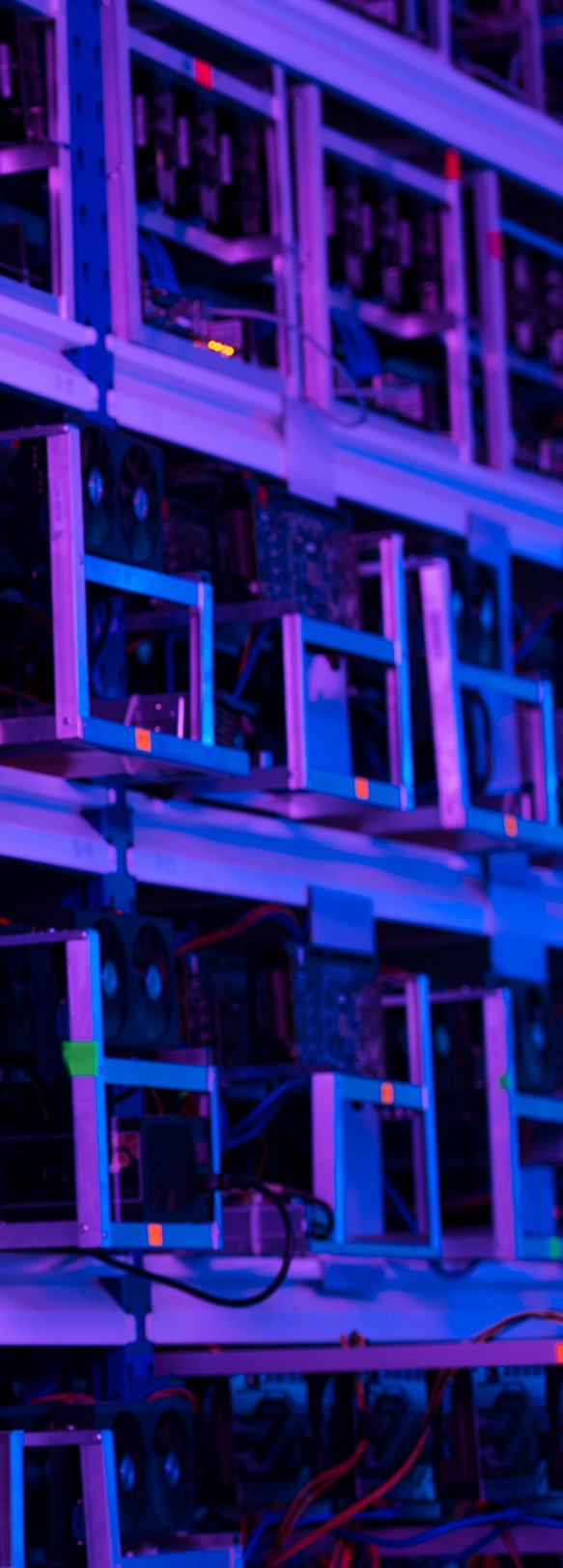 8
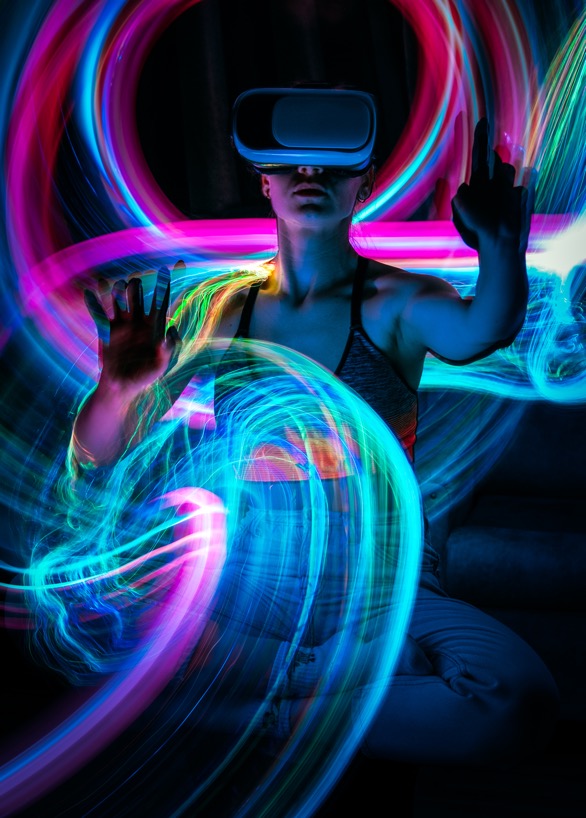 Betalingskanaler 
Kernen i Lightning Network er betalingskanaler. En betalingskanal kan opfattes som en tunnel mellem to parter, Alice og Bob. Den forbinder Alice og Bob direkte. Forskellen mellem en betalingskanal og en transaktion på blockchainen er, at betalinger inden for tunnelen ikke registreres på blockchainen. I stedet kan Alice og Bob blive ved med at opdatere betalingskanalens tilstand og kun skrive den sidste tilstand til blockchainen, når de er "færdige". Opdateringen af betalingskanalen sker uden for blockchainen og er ikke bundet af dens begrænsninger. Alice og Bob kunne opdatere tilstanden af deres kanal flere gange i sekundet. Med andre ord bliver mikrotransaktioner ikke blot mulige, men plausible. I stedet for at sende flere transaktioner summeres det skyldige beløb efter et vist tidsrum, og først derefter afregnes det på den primære blockchain.
I modul 1 har du allerede fået en forståelse af formålet med og funktionsmåden for Bitcoin-minedriftsprocessen. Nu vil du dykke ned i detaljerne omkring minedrift, såsom hardware- og energikrav og lovligheden af minedrift i forskellige lande i Generation Blockchain Podcast om Bitcoin-minedrift.

Klik her for at lytte til Generation Blockchain-podcasten om Bitcoin-minedrift.
1.2 Bitcoin Mining Deep Dive
9
02
ETHEREUM
10
2.1 Introduktion til Ethereum
Efter Bitcoin er Ethereum den næststørste kryptovaluta målt på markedsværdi. Ethereum-netværket er en blockchain-baseret platform med fokus på programmerbare kontrakter (smart contracts) og decentraliserede programmer (dApps). Den tilhørende kryptovaluta kaldes Ether (ETH). Ethereum omtales også ofte som en "verdenscomputer". Udtrykket verdenscomputer kommer af det faktum, at Ethereum ikke blot gemmer tilstanden af valutaejerskab som Bitcoin gør, Ethereum kan spore tilstanden af enhver form for vilkårlige data og udføre al kode, der kan sættes i binært dataformat. 

Ethereum (ETH) er en decentraliseret open source-platform baseret på blockchain-teknologi. Den gør det muligt for enhver interesseret udvikler, enkeltperson eller virksomhed at køre og udvikle deres egen dApp eller endda en decentral organisation (DAO) ved hjælp af smarte kontrakter. Ethereum har en hukommelse, der lagrer både kode og data, og den bruger Ethereum blockchain til at spore, hvordan denne hukommelse ændrer sig over tid som en generel gemt programcomputer Ethereum kan indlæse kode i sin tilstandsmaskine og køre denne kode og lagre de resulterende stadeændringer i sin blockchain. 

Du kan forstå det grundlæggende om Ethereum ved at se denne introduktionsvideo til Generation Blockchain. Klik her for at se Generation Blockchain-videoen om det grundlæggende i Ethereum.
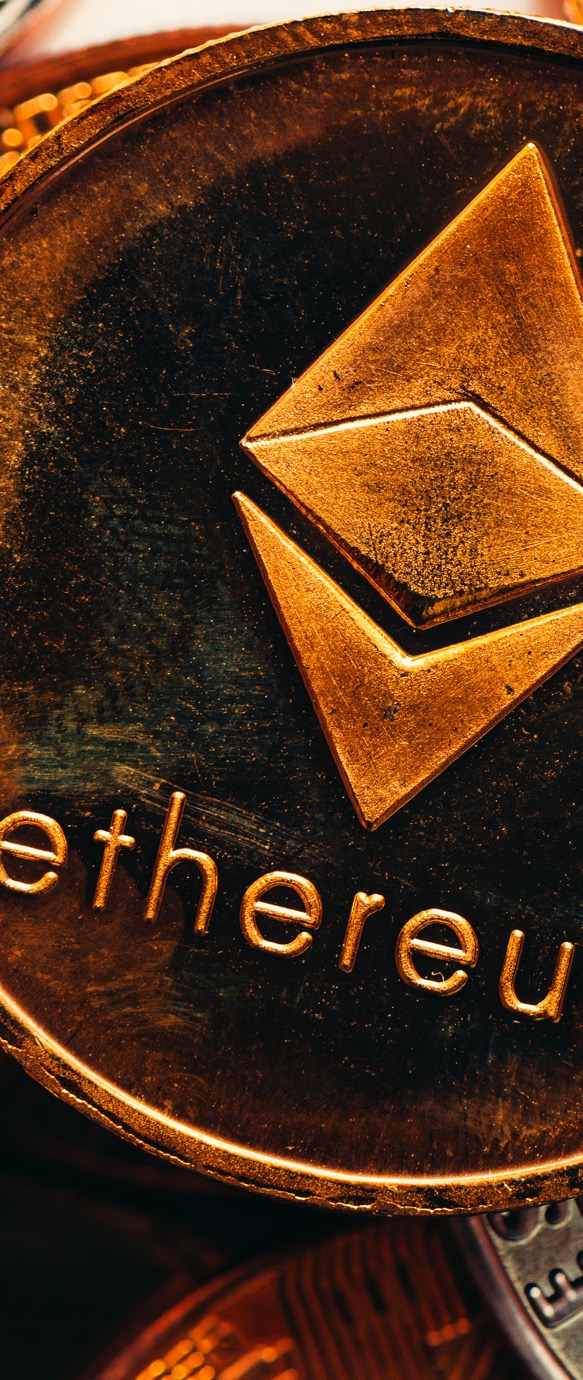 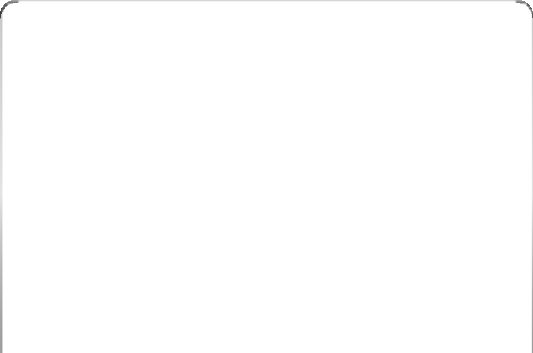 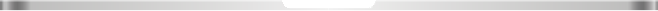 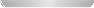 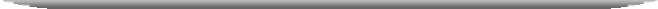 KLIK FOR AT SE
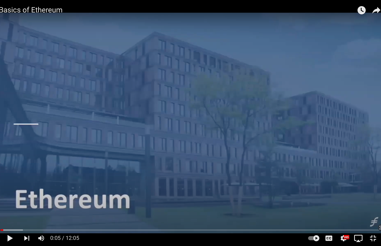 11
Opfindere af Ethereum 
Vitalik Buterin er den oprindelige opfinder og medstifter af Ethereum. I de tidlige faser af Bitcoin-udviklingen drev Buterin et magasin, der udgav artikler om Bitcoin. Gennem dette identificerede han aspekter, som han så som værende forbedringsmuligheder. Vitalik Buterin var derefter medstifter af Ethereum sammen med Anthony Di Iorio, Mihai Alisie og Charles Hoskinson. Buterin forklarede først Ethereum Blockchain i et white paper i 2013. Ethereum havde til formål at frigøre Bitcoin's fulde potentiale. Den kombinerer en syntese mellem radikal åbenhed og radikal fortrolighed. Buterin ønskede at skabe en platform, der er et minesystem og giver en platform til udvikling af ens egne softwareapplikationer. 

Ether valutaenheder 
Ethereum-blokkædens kryptovaluta hedder Ether. Ether er et betalingsmiddel for enhver transaktion eller oprettelse af smarte kontrakter samt for brugen af forskellige tjenester på Ethereum-platformen. Alle ændringer, der foretages på verdenstilstanden af Ethereum, koster Ether. For at interagere med Ethereum Blockchain skal man købe Ether. Ether er brændstoffet for hele platformen. Ether distribueres også som en belønning til Ethereum stakers og validatorer. Ether er underopdelt i mindre enheder ned til den mindste mulige enhed, som kaldes wei 1 ether er 1 quintillion (1018) wei. 

Hvad er smarte kontrakter? 
Smart Contracts er digitaliserede, fastlagte kontrakter mellem to eller flere personer eller softwareprogrammer. Koden kan enten være den eneste manifestation af aftalen mellem parterne eller kan også fungere som et supplement til en traditionel tekstbaseret kontrakt og udføre visse bestemmelser, f.eks. overførsel af midler fra part A til part B. Selve koden replikeres på tværs af flere knudepunkter i en blockchain og drager derfor fordel af den sikkerhed, varighed og uforanderlighed, som en blockchain tilbyder. Det er muligt at bruge smartkontrakter til at udvikle en DAO eller en dApp.
Intelligente kontrakter
1
På Ethereum-netværket eksisterer smartkontrakter som uafhængige brugere, der kan interageres med, og de har derfor samme status som menneskelige brugere. Det betyder også, at de kan ses og overvåges af alle i netværket. Der defineres betingelser i kontrakterne, som alle kan kontrollere, om de er korrekte. Afhængigt af om den udløsende begivenhed indtræffer, udfører de smarte kontrakter automatisk de tilknyttede kommandoer. Disse smarte kontrakter gemmes på Ethereum Blockchain.
drives af et netværk af computere
2
udføre aftalte trin automatisk, når en bestemt begivenhed indtræffer
3
automatisk spore ændringer inden for de fastsatte kontraktbetingelser
4
er gemt i blockchainen
12
Eksempel på en smart kontrakt 
For eksempel indeholder den smarte kontrakt en aftale om, at en person vil modtage pengene for pakken, når den ankommer tre dage efter, at ordren er afgivet. Desuden er en sådan smart kontrakt forbundet med software, der er i stand til at kontrollere pakkens status (dvs. om den er blevet leveret eller ej). Når pakken er ankommet, frigiver den smarte kontrakt automatisk modtagerens Ether-beløb, der er lagret og låst i den smarte kontrakt, til afsenderen af pakken. Hvis softwaren ville opdage, at pakken ikke er blevet leveret. Her kunne den smarte kontrakt tilsidesætte sig selv, og køberen vil få sine penge tilbage. 

Smartkontrakter og Ethereum Blockchain 
Det, der gør Ethereum til noget særligt, er dog de smarte kontrakter, der gør Ethereum-netværket til en decentral computer. Smart contracts er, som navnet antyder, smarte kontrakter eller små programmer, der kører på Ethereum-netværket og f.eks. kan regulere vilkårene for Ethereum-transaktioner. I modsætning til Bitcoin-netværket er noderne på Ethereum-netværket også ansvarlige for at behandle disse kontrakter. Gennem smart contracts er det muligt at udvikle såkaldte decentrale apps. DApps er offentligt tilgængelige decentraliserede applikationer. Da alle i sidste ende kan køre en Ethereum-node, har alle dApps den samme funktionalitet og kan tilbyde tjenester, der er bygget oven på infrastrukturen i overensstemmelse hermed. 

Ethereum dApps 
Overalt i verden er udviklere i gang med at bygge dApps oven på Ethereum og skabe innovative dApps. Der er næsten ingen grænser for dApp-udvikling. Der er finansielle applikationer, decentrale børser (DEX), sociale medieplatforme, messenger-tjenester, 














spil og andre er blot et par eksempler på dApps. Smart contracts kan ses som back-end API'er, der kører i blockchainen, mens dApps er front-end eller UX. De repræsenterer det synlige lag, der forbinder brugere eller andre applikationer med de smarte kontrakter, der kører i blockchainen. Du tænker måske på app stores, som vi allerede er bekendt med. Ligesom med dApps er der i dag utallige apps i app-butikkerne. Disse apps stoler på app-butikken med betalingshåndtering og involverer således en tredjepart og behovet for etableret tillid. Traditionelle udviklere er også afhængige af App Store's gunst. App stores kan fjerne apps fra deres butikker som den ultimative autoritet. Følgelig afhænger forbrugerens valg også af tredjeparters indflydelse, f.eks. fra Google eller Apple. Konkluderende betyder dette, at det indhold, de genererer, er i hænderne på tredjeparter og påvirket af branchens uskrevne regler. Dette er anderledes med dApps, som er bygget på Ethereum. Her er dataene i brugernes hænder. Udviklerne kan tilbyde dApps frit og uafhængigt af en udbyder af en app-butik, hvilket eliminerer forhåndsvalget af en app-butik helt og holdent. Det er ikke et krav at køre en Ethereum-node for at implementere DApps. I stedet er der private tilbud i skyen, der kan give adgang til eksisterende noder.
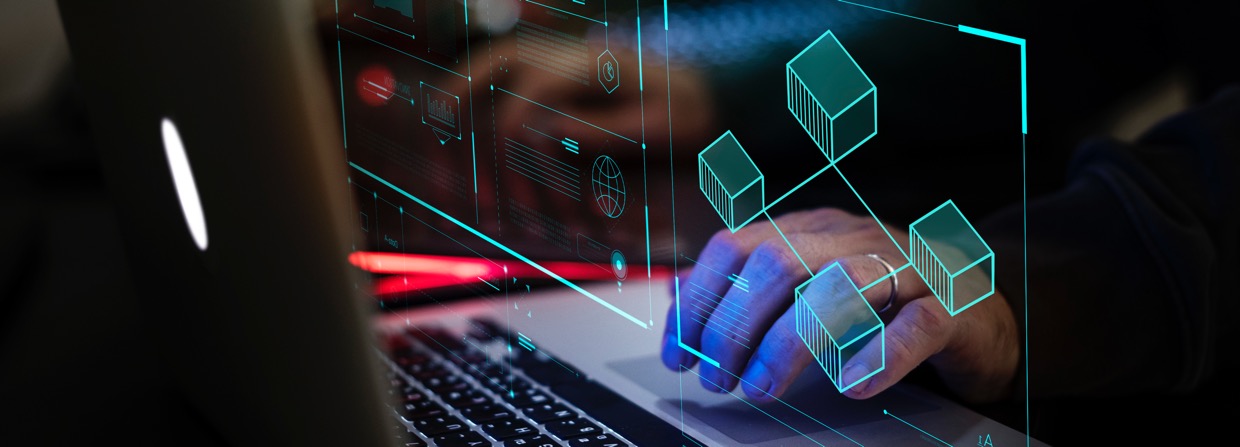 13
Etherforsyning 
Sammenlignet med Bitcoin, hvor den maksimale mængde er på 21 millioner, har Ethereum ingen grænse. Der vil aldrig være en ende på Ether-produktionen. Hvor mange Ether der findes, har en direkte indvirkning på prisen. Generelt gælder det, at jo større antal mønter, der er offentligt tilgængelige, jo lavere er dens værdi. Den samlede mængde Ether er stadig flydende, da den seneste netværksopgradering til PoS har gjort en stigning og et fald i begge retninger muligt med hensyn til Ether-udbuddet. 

Forskellene mellem Ethereum og Bitcoin 
Bitcoin og Ethereum adskiller sig fra hinanden på mange punkter. Mens Bitcoin er en kryptovaluta, er Ethereum en platform. Derfor er Bitcoin primært et værdiopbevaringsmiddel og et udvekslingsmedie, mens Ethereum ses som en blockchain til generelle formål. Ether er det native token på Ethereums blockchain. Bitcoin er og har altid været den største kryptovaluta målt på markedsværdi, og Ethereum er den næststørste. Transaktioner er hurtigere på Ethereum-netværket end på Bitcoin-netværket på grund af, at Ethereum-blokkæden er lidt hurtigere end Bitcoin-blokkæden. Det er også vigtigt at bemærke, at Ethereum blev skabt som et supplement til Bitcoin og ikke som en konkurrence. Mens Bitcoin har været i stand til at etablere sig som en kryptovaluta, har Ethereum til formål at etablere en decentral verdenscomputer. I den forstand er en sammenligning mellem de to kryptovalutaer vanskelig.
2.2 Ethereum-transaktioner
Hvis du vil vide, hvordan Ethereum-transaktioner fungerer i overensstemmelse med smarte kontrakter, kan du lytte til Generation Blockchain-podcast-afsnittet om emnet. 

Klik her for at lytte til Generation Blockchain Podcast-afsnittet om Ethereum Transactions & Smart Contracts.
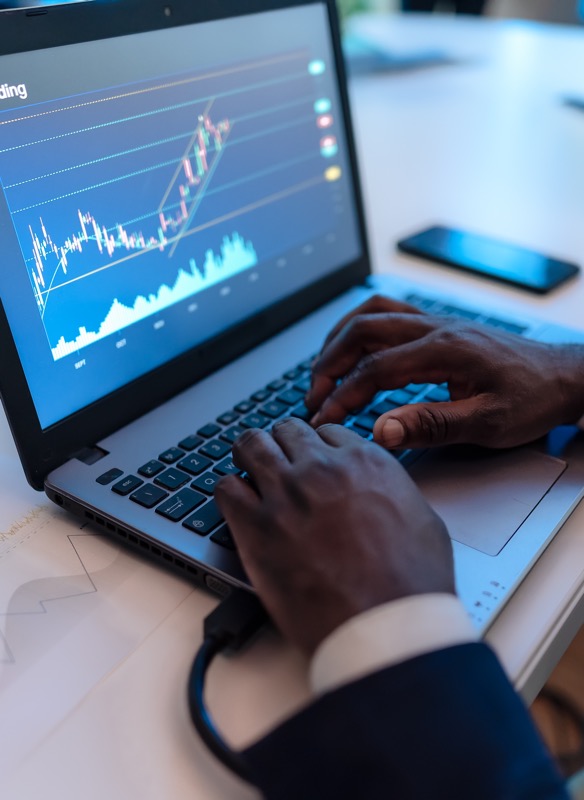 2.3 Ethereum Smart Contracts
I et tidligere afsnit har du allerede fået et overblik på højt niveau over smarte kontrakter, som vil blive uddybet i det følgende. 

Som du allerede ved, er smarte kontrakter en type Ethereum-konto. De har således en saldo og kan være målet for transaktioner. Smartkontrakter skal ikke styres af en bruger, i stedet bliver de indsat på netværket og kører som tidligere programmeret. Egentlige brugerkonti kan interagere med en smart kontrakt ved at indsende transaktioner, der udfører en funktion, som er defineret på smartkontrakten. Smarte kontrakter kan definere regler ligesom en almindelig kontrakt og automatisk håndhæve dem via koden. Smartkontrakter kan som standard ikke slettes, og interaktioner med dem er irreversible. De kan kun overskrives af autoriserede parter. Smartkontrakter er simpelthen programmer, der er gemt på en blockchain, og som kører, når forudbestemte betingelser er opfyldt.
14
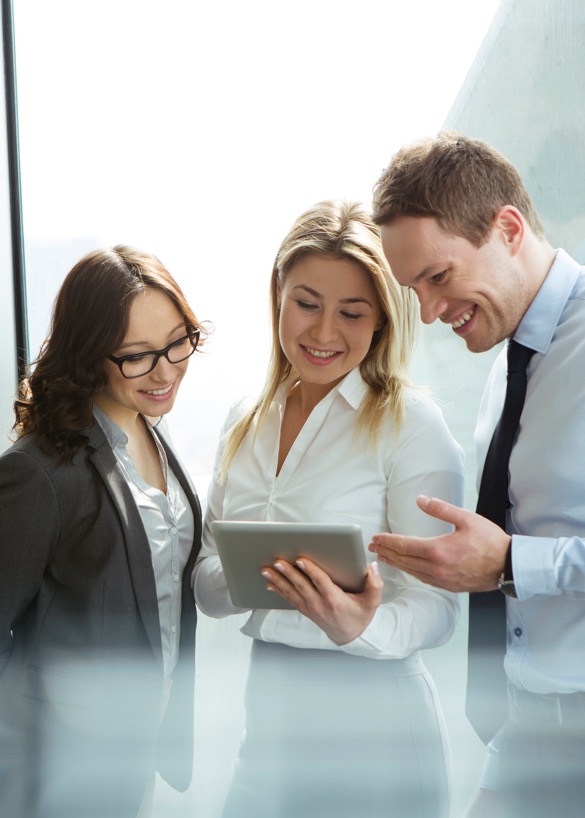 De bruges typisk til at automatisere gennemførelsen af en aftale, så alle deltagere straks kan være sikre på resultatet uden mellemmandens indblanding eller tidstab. De kan også automatisere et arbejdsforløb og udløse den næste handling, når betingelserne er opfyldt. 

Ud fra et implementeringssynspunkt har Vitalik og hans medstiftere designet den såkaldte Ethereum Virtual Machine (EVM) til at køre bytekode i blockchainen. Hver knude i netværket kører nævnte EVM, og den er klar til at udføre enhver vilkårlig kode. Oprettelse af en ny kontrakt i blockchainen indebærer, at programrepræsentationen i bytekode sendes som en del af transaktionsdataens payload. Når EVM'en kører transaktionen, og blokken tilføjes til hovedbogen, modtager programmøren derefter den offentlige adresse, hvor den blev offentliggjort. Derfra kan alle, der får adgang til den, så begynde at interagere med kontrakten på den pågældende adresse. 

Der er tre vigtige aspekter ved smarte kontrakter. Udførelseskonteksten, gasafgiften og uforanderligheden.
Udførelseskontekst 
Smartkontrakter kører isoleret, hvilket betyder, at de kun kan se data, der er tilgængelige på Ethereum-blockchainen, eller kalde andre smartkontrakter. De kan således ikke foretage opkald til nogen tjeneste eller forespørge data uden for Ethereum-blokkæden. Nogle kontrakter i Ethereum fungerer som orakler. Eksterne brugere eller applikationer kan fodre disse oraklekontrakter med eksterne data, så andre kan forbruge dem. 

Gas 
Kørsel af kode i EMV kan ikke ske uden betaling af et gasgebyr, da computerressourcer og lagerplads er knappe og ikke er gratis for validatorerne. Omkostningerne ved at bruge Ethereums tjenester udtrykkes i en enhed kaldet gas, som repræsenterer korte brøkdele af Ether (angivet i WEI). For hver transaktion, der indsendes, skal man betale gas, ellers vil koden ikke køre. Gas forbruges ved at udføre kodelinjer eller allokere lagerplads. Hvis en transaktion løber tør for det, resulterer det i, at transaktionen annulleres. I dette tilfælde bruges tokens eller midlerne alligevel. Teknisk set repræsenterer gas en enhed og ikke en pris, da prisen for transaktionen tildeles, når den oprettes. Her fører en højere pris, som man betaler eller er villig til at betale, til en højere prioritering af transaktionen i køen til udførelse. Validatorer har et incitament til at udføre transaktioner, der betaler mere, da de modtager gasgebyrer. Man kan også fastsætte en gasgrænse for transaktionen. Dette udtrykker, hvor meget man er villig til at bruge på udførelsen. Hvis transaktionen koster mere, annulleres den, og de ubrugte midler returneres til afsenderen. 

Uforanderlighed 
Intelligente kontrakter er uforanderlige. De kan således pr. definition (bytekode) ikke ændres eller opdateres, når de først er implementeret på Ethereum-blockchainen. Hvis en eksisterende smart kontrakt skal ændres, skal man implementere en ny version på en ny adresse. Når der først er indført fejl, kan de ikke rettes.
15
03
DECENTRALISERET FINANSIERING
16
Før vi dykker ned i decentraliseret finansiering (DeFi), skal vi først forstå vores nuværende finansielle system på et grundlæggende niveau for at forstå parallellerne mellem traditionel finansiering (TradFi) og DeFi.
3.1 Traditionelt finansielt system
Ethvert finansielt system, som vi kender i dag, er et stærkt sammenkoblet netværk af mellemmænd, formidlere og markeder, der tjener følgende formål:
1
3
Fremme af alle former for handel, herunder intertemporal udveksling.
Allokering af kapital,
2
deling af risici og
Ved første øjekast kan det lyde uinteressant, men det er en af de mest afgørende søjler for menneskers velfærd i et kapitalistisk system. Uden dette finansielle system ville de teknologiske fremskridt i de sidste to århundreder (f.eks. opfindelsen af dampmaskiner, biler, flyvemaskiner, fastnettelefoner, computere, genmanipulation og mobiltelefoner) ikke have fundet sted, i hvert fald ikke i dette tempo.
Formålet med det finansielle system
Systemets hovedfunktion er at skabe en effektiv forbindelse mellem låntagere og långivere. Låntagerne omfatter opfindere, iværksættere, husholdninger, regeringer, virksomheder og nystartede virksomheder med potentielt rentable forretningsidéer, men med begrænsede finansielle ressourcer, hvor udgifterne er større end indtægterne. Långivere eller opsparere findes også i forskellige kalibreringer og kan tage form af indenlandske husholdninger, virksomheder, regeringer og investorer med overskydende midler, hvor indtægterne er større end udgifterne. Det finansielle system bidrager også til at forbinde risikovillige enheder, kaldet hedgere, med spekulanter. 

Det sker, at enkeltpersoner og virksomheder, især små virksomheder eller virksomheder, der sælger til hurtigt voksende markeder, har nok formue (dvs. en beholdning) og indkomst (dvs. et flow) til at gennemføre deres idéer uden ekstern finansiel støtte ved at geninvestere overskuddet, hvilket også kaldes intern finansiering. Det er dog mere almindeligt, at personer og virksomheder med gode idéer ikke har de nødvendige midler til at udarbejde tegninger, skabe prototyper, leje kontorer eller produktionslokaler, betale ansatte, indhente tilladelser og licenser eller løbe de risici, der følger med at bringe en vare eller tjenesteydelse på markedet. Tilstrækkelige midler er afgørende for at forfølge og realisere vores idéer ud fra et professionelt og privat synspunkt. Dette kursus om blockchain er f.eks. gratis, fordi EU anser uddannelse for at være en nødvendighed, som ikke kun bør være tilgængelig for de studerende, der har midlerne til at betale for det.

Nødvendigheden af et finansielt system (?) 
Hvorfor låner enkeltpersoner og virksomheder ikke bare fra andre enkeltpersoner og virksomheder, når de er nødt til det?
17
Udlån er som de fleste andre varer og tjenesteydelser mest effektivt og billigt, hvis det udføres af specialister og virksomheder, der fokuserer på kun at gøre én ting (eller et par beslægtede aktiviteter) meget godt. For det første gennem den praksis og forskning, som de har opbygget med tiden, og for det andet frigør de også stordriftsfordele. F.eks. er de faste omkostninger ved at yde lån (dvs. reklame for låntagere, køb og vedligeholdelse af computere, leje af passende kontorlokaler og udarbejdelse af kontrakter) ret høje. For at kompensere for disse faste omkostninger og opnå en stor fortjenstmargen skal långiverne lave mange forretninger. Derfor kan små virksomheder på et stærkt koncentreret marked ikke være rentable. Dette betyder dog ikke, at større altid er bedre, men blot at finansielle virksomheder for at være effektive skal overskride den mindste effektive skala for at være effektive.
 
Asymmetrisk information
Finanssektoren lider også under et andet problem, som ikke er let at overvinde, nemlig begrebet alternativomkostninger (dvs. for at opnå X må man give afkald på Y). Derudover støder vi på et yderligere problem, nemlig asymmetrisk information. Når en sælger (dvs. en låntager, en sælger af værdipapirer) i et finansielt system ved mere end køberen (dvs. en långiver eller investor, en køber af værdipapirer), går der ikke lang tid, før problemerne begynder at vise sig. De to hovedproblemer i denne forbindelse er negativ udvælgelse, før en kontrakt underskrives, og moral hazard, som indebærer synd efter kontraktindgåelse.

Uønsket udvælgelse
Ironisk nok er de mest risikable låntagere også dem, der efterspørger lån i størst omfang. Hvis långiverne ikke er klar over denne selektionsbias, vil de løbende blive mere og mere tilbageholdende med at låne deres penge ud. Medmindre det erkendes og effektivt imødegås, vil moralsk hasard føre til det samme suboptimale resultat. Moralsk hasard
Selv hvis den negative selektionsbias ikke var et problem, kan låntagere med god vilje undertiden blive til tyveknægte efter underskrivelsen, fordi de indser, at de kan spille med andre folks penge. Denne form for underslæb er almindelig, og låntagerne ender ofte med at være ude af stand til at tilbagebetale lånet.

Det nuværende finansielle system fjerner aldrig informationsasymmetrien, men det reducerer dens indflydelse, formidlere ved at screene forsikrings- og kreditansøgere og overvåge dem efterfølgende, og markeder ved at levere prisoplysninger og analyser. Virksomheder og andre låntagere kan opnå midler og forsikringer billigt nok til at gøre det muligt for dem at blive mere effektive, innovere, opfinde og ekspandere på nye markeder på trods af asymmetrisk information. En anden måde at se på det på er at indse, at det finansielle system gør det let at handle intertemporalt, eller med andre ord på tværs af tid. I stedet for at skulle betale med det samme for forsyninger, udnytter virksomhederne det finansielle system til at erhverve det, de har brug for til driften i dag, og betale for det på et bestemt tidspunkt i fremtiden, hvilket giver dem tid til at producere og distribuere deres produkter.
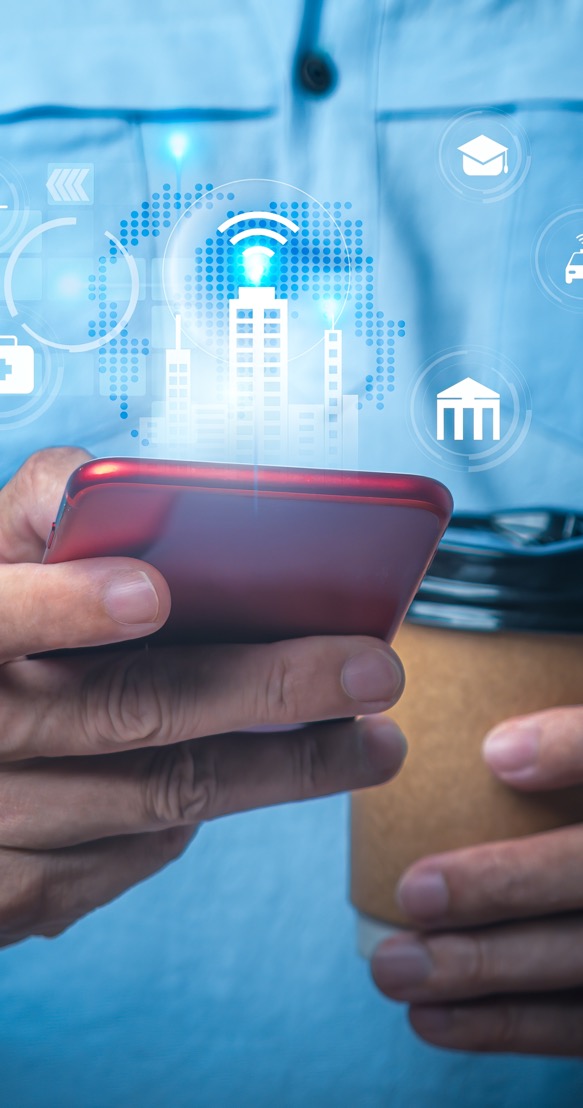 18
Finansielle instrumenter
Finansielle instrumenter er juridisk bindende kontrakter, der opregner forpligtelserne for dem, der udsteder dem, dvs. de personer, regeringer eller virksomheder, der udsteder dem og lover at betale, og rettighederne for dem, der ejer dem, dvs. de personer, regeringer eller virksomheder, der i øjeblikket ejer dem og forventer at modtage betaling. De tjener det formål at specificere, hvem der skylder hvad til hvem, hvornår eller på hvilke betingelser betaling skal ske, og hvordan og hvor betalingen skal foretages.

Finansielle instrumenter har hovedsageligt tre former:
Gæld 
Gældsinstrumenter, som f.eks. obligationer, er et långiver-låntager-forhold, hvor låntageren lover at betale et bestemt beløb og renter til långiveren på en bestemt dato eller over en vis periode.

Egenkapital 
Egenkapitalinstrumenter, som f.eks. aktier, repræsenterer en ejerandel, hvor indehaveren af instrumentet modtager en del af udstederens overskud. 

Hybrid
Hybride instrumenter (f.eks. præferenceaktier) har nogle af de samme egenskaber som både gælds- og egenkapitalinstrumenter. Ligesom en obligation lover præferenceaktier faste betalinger på bestemte datoer, men ligesom almindelige aktier kun hvis udstederens overskud berettiger det. Konvertible obligationer er derimod hybridinstrumenter, fordi de giver indehaverne mulighed for at konvertere gældsinstrumenter til aktier.
I dag opbevares de fleste finansielle instrumenter kun som elektroniske regnskabsposter, der er knyttet til en specifik kontrakt. Aktier blev tidligere udstedt i papirform.
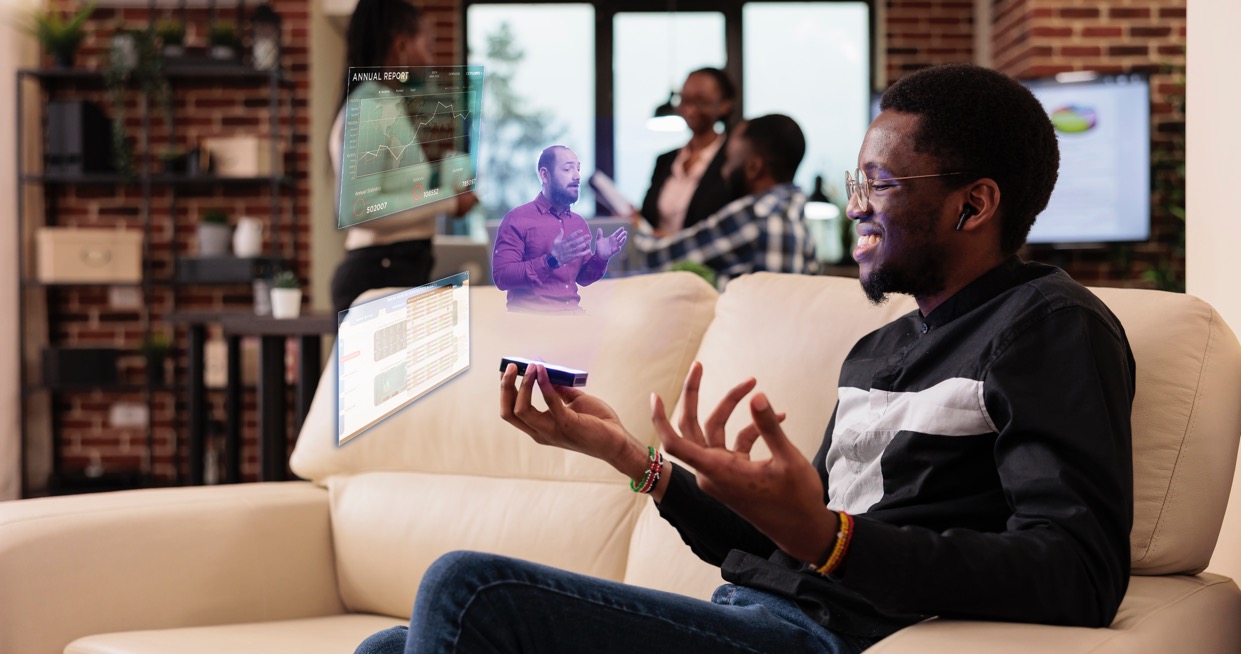 19
Finansielle markeder
Det nuværende finansielle system er ikke et direkte finansielt system. Der skal altid en mellemmand til for at afvikle en transaktion, medmindre transaktionen foretages i fysiske kontanter. Mæglere letter f.eks. sekundære markeder ved at sætte sælgere og købere af værdipapirer i forbindelse mod et gebyr eller en provision, en procentdel af salgsprisen. Mæglere "skaber et marked" ved at købe og sælge værdipapirer og drage fordel af arbitrage, dvs. forskellen mellem salgs- og købspriserne. Mæglerfirmaer tilbyder normalt både mægling og handel og rådgiver også deres kunder om investeringsbeslutninger. Investeringsbanker støtter de primære markeder ved at garantere (dvs. købe aktier og obligationer med henblik på videresalg til investorer) og ved at arrangere direkte placering af obligationer. Investeringsbanker kan også være mæglere ved at præsentere værdipapirudstedere for investorer.
 
Ligesom de finansielle markeder er de finansielle formidlere højt specialiserede. Finansielle formidlere har meget forskellige funktioner, lige fra at deponere penge, give rådgivning, anvende forskellige priser på det samme aktiv på et bestemt tidspunkt og mange andre. De kategoriseres normalt efter deres ejerstruktur. F.eks. udsteder indlånsinstitutioner (dvs. forretningsbanker, sparekasser og kreditforeninger) kortfristede indskud og køber langfristede værdipapirer. Traditionelt har forretningsbanker specialiseret sig i at udstede anfordringsindskud, transaktionsindskud eller checkindskud og yde lån til virksomheder. Sparekasser udstedte tidsindskud eller opsparingsindskud og ydede realkreditlån til husholdninger og virksomheder, mens kreditforeninger udstedte tidsindskud og ydede forbrugerlån. Næsten alle forretningsbanker og mange sparekasser er aktieselskaber. Nogle sparekasser og alle kreditforeninger er gensidige selskaber og ejes derfor af dem, der har foretaget indskud hos dem. Det nuværende finansielle marked er meget komplekst og er resultatet af mange års udvikling.
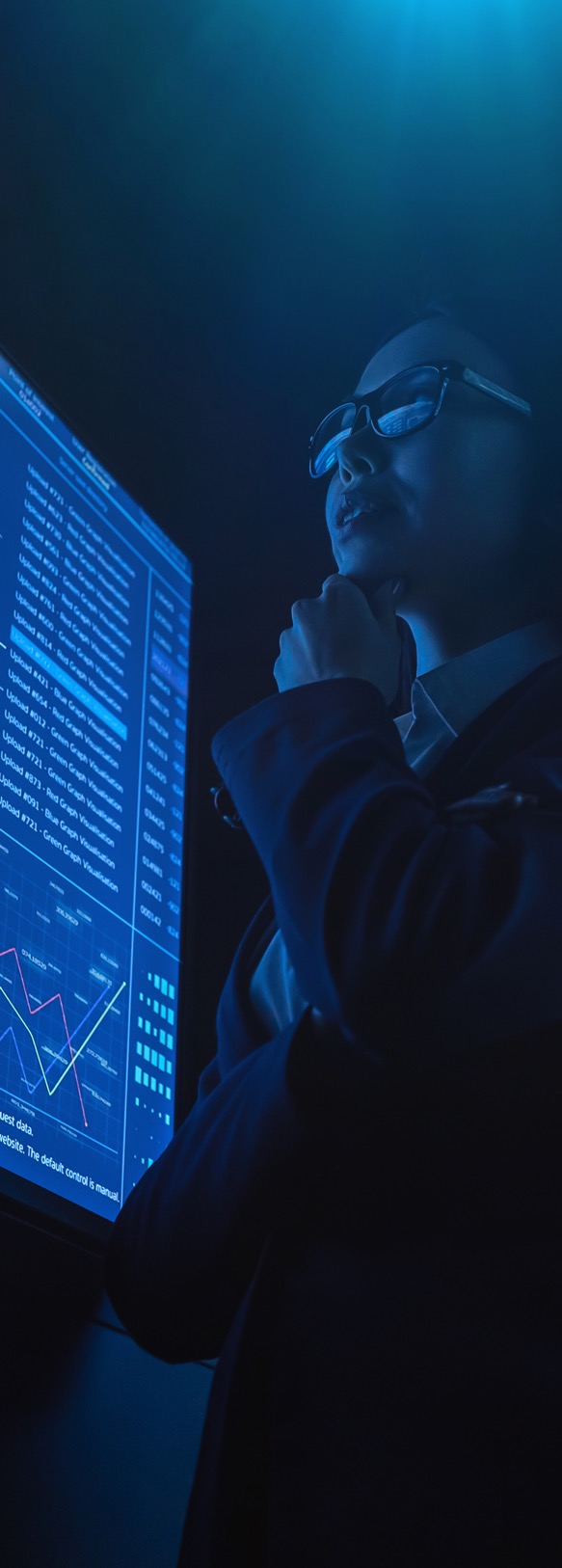 20
Forordning
Det finansielle system er relativt stærkt reguleret sammenlignet med andre sektorer i kapitalistiske lande. Tilsynsmyndighederne har fire hovedfunktioner:
1
3
stræbe efter at fremme konkurrencen og effektiviteten i det finansielle system
Mindske asymmetrisk information
Det forsøger de at gøre ved at tilskynde til og kræve gennemsigtighed. Det betyder normalt, at man kræver, at både deltagere på finansmarkedet og formidlere skal offentliggøre nøjagtige oplysninger til investorerne på en klar og rettidig måde.
Regulatorer fremmer konkurrencen ved at sikre, at det er så nemt og billigt som muligt at komme ind og ud af markedet for virksomheder.
2
4
Sikre det finansielle systems soliditet
Beskyttelse af forbrugerne
Det er reguleringsmyndighedens mål at sikre det finansielle systems soliditet ved at fungere som sidste udvej, ved at stille krav om indskudsforsikring og ved at begrænse konkurrencen gennem begrænsninger på adgang og rentesatser, hvilket er et kontroversielt indgreb i markedet. Tilsynsmyndighederne kan også begrænse konkurrencen på markedet for at sikre sikkerheden. Dette giver dog eksisterende institutioner privilegier frem for nye, hvilket er grunden til, at eksisterende virksomheder ofte er fortalere for regulering.

Afhængigt af jurisdiktionen er der normalt mere end én lokal myndighed, der skal overholdes. I USA er der f.eks. Securities and Exchange Commission (SEC, som overvåger børser og OTC-markeder), New York Stock Exchange (NYSE, som overvåger sig selv som en SRO eller selvregulerende organisation) og Commodities Futures Trading Commission (CFTC, som overvåger børser på futuresmarkederne), som overvåger og regulerer de finansielle markeder. Ud over disse tre store er der også andre tilsynsmyndigheder, herunder Office of the Comptroller of the Currency (som overvåger føderalt chartrede forretningsbanker), Federal Deposit Insurance Corporation (FDIC, som overvåger næsten alle indlånscentre) og diverse statslige bank- og forsikringskommissioner, som overvåger finansielle formidlere. Aktører, der forsøger at undgå tilsyn på grund af de høje omkostninger, har en tendens til at anvende formidlere i stedet for markeder.
Tilsynsmyndighederne skal beskytte forbrugerne mod svindlere og mod at ærlige, men dårligt fungerende eller dårligt ledede finansielle institutioner går fallit. Det gør de ved direkte at begrænse de typer af aktiver, som finansielle institutioner må handle med, og ved at stille krav om minimumsreserver og kapitalisering.
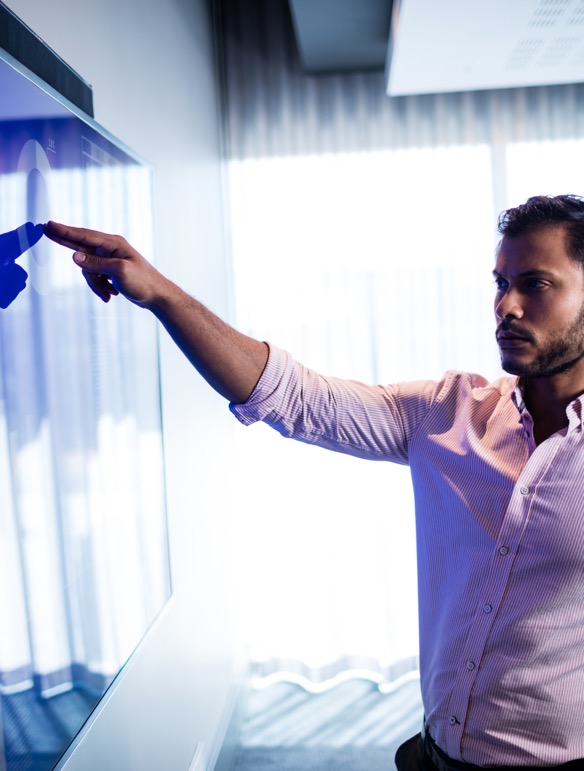 21
3.2 Decentraliseret finansielt system
DeFi, der lover at forbedre adgangen og effektiviteten inden for finansielle tjenesteydelser, har fået stor opmærksomhed (og en vis udbredelse på markedet) i de seneste år. DeFi anvender i det væsentlige sikker blockchain-teknologi til at lette peer-to-peer-finansielle transaktioner, herunder lån, udlån og handel. DeFi søger at afbryde og decentralisere den traditionelle finansielle serviceindustri ved at automatisere komplekse finansielle processer. De funktionelle roller, som betroede tredjeparter som f.eks. mæglerfirmaer, banker og andre centraliserede finansielle institutioner spiller, erstattes af smarte kontrakter. Selv om DeFi ud fra et stort perspektiv stadig er et nichefænomen, hvis langsigtede indvirkning på finanssektoren endnu ikke er fastlagt, betyder dette potentiale for disintermediering, at det er vigtigt, at etablerede finansielle institutioner forstår, hvordan det kan omforme det operationelle landskab, og hvordan de selv kan omfavne decentraliseringsbegrebet. Der er helt sikkert en større markedskorrektion i gang inden for digitale aktiver i 2022.
 
Der findes allerede en bred vifte af finansielle tjenester eller produkter inden for DeFi, herunder handel, udlån, investering, indlån og betalingstjenester. Desuden er decentraliserede applikationer meget modulære. Det betyder, at de meget ofte kan kombineres og er interoperable for at skabe nye applikationer. DeFi's stigende popularitet kan til dels forklares med reelle og opfattede strukturelle problemer i den nuværende finansielle serviceindustri. DeFi opstod ud fra et ønske om at frigøre finansielle tjenesteydelser fra de centraliserede institutioners og regeringers kontrol, som er omtalt i det foregående afsnit, og derved sikre finansiel inklusion for flere mennesker. Fortalere for DeFi hævder, at traditionelle finansielle tjenesteydelser er domineret af store institutioner og ofte er kendetegnet ved en stramt kontrolleret adgang, hvilket fører til organisk voksende ineffektivitet, høje og uigennemskuelige gebyrer samt finansiel udelukkelse. Desuden peger de på det høje reguleringsniveau, der fremmer et miljø, som generelt er fjendtligt indstillet over for forstyrrende teknologier eller innovative forretningsmodeller i det meste af verden. Mens nogle branchekommentatorer har tvivlet på bæredygtigheden af fuldt ud decentraliserede finansielle tjenesteydelser, mener andre, at DeFi har et reelt potentiale som en forstyrrende faktor på de traditionelle markeder for finansielle tjenesteydelser.
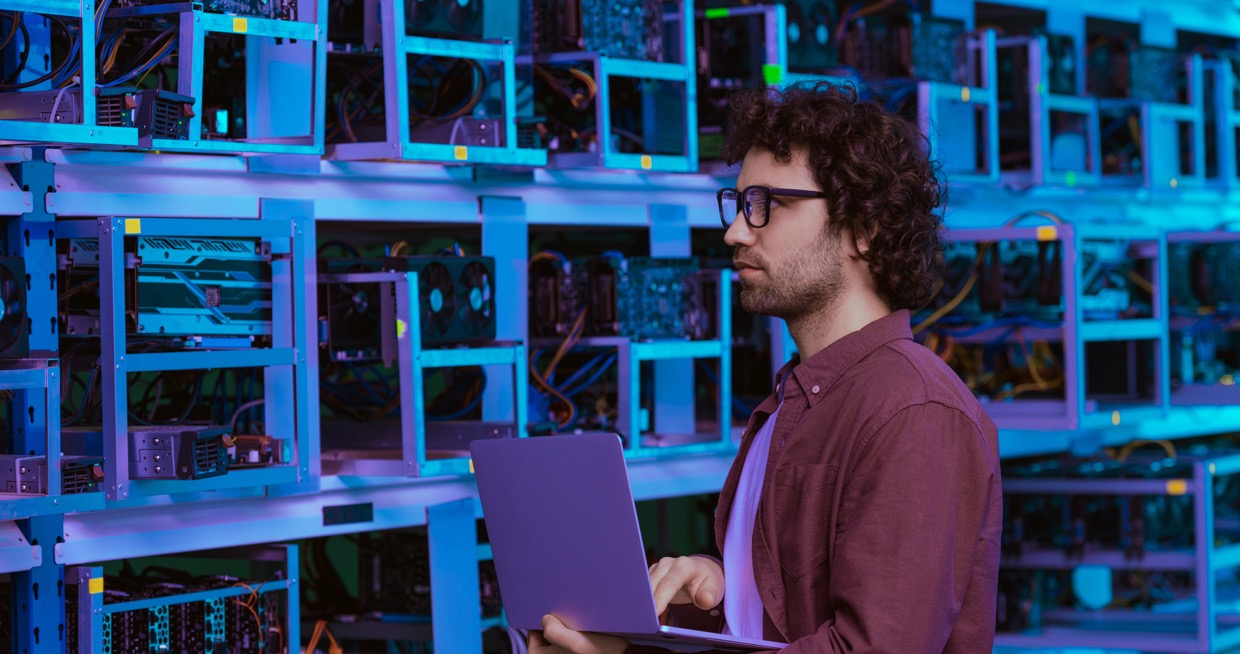 22
DeFi's lag
En grundlæggende forståelse af de forskellige teknologiske lag, der anvendes i forbindelse med DeFi-applikationer, vil give et mentalt kort, som er nyttigt ved analyse og evaluering af specifikke DeFi-implementeringer, som vist nedenfor.
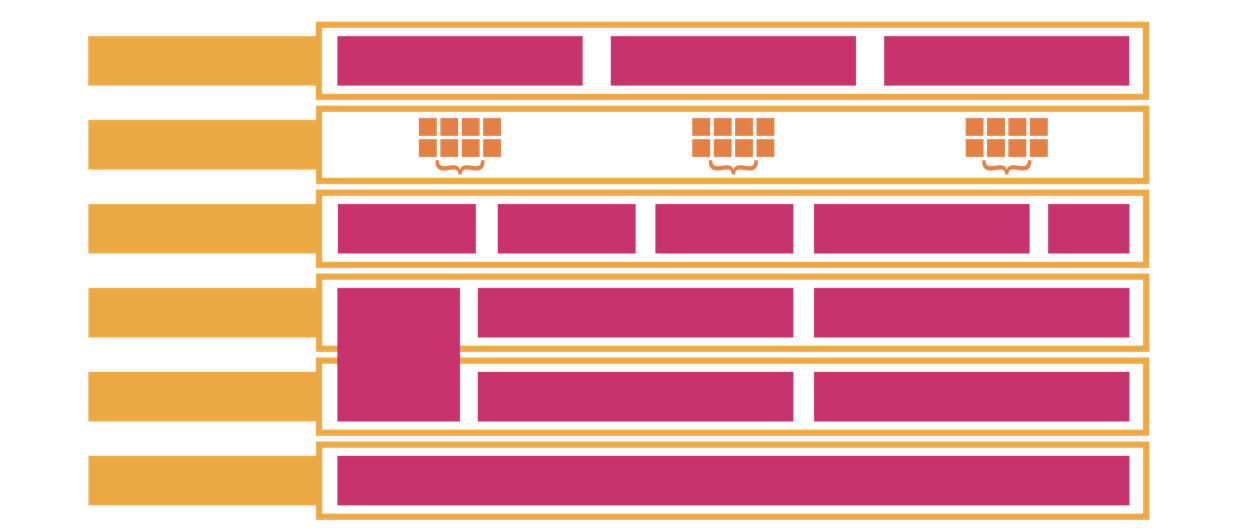 Aggregator 1
Aggregator 2
Aggregator 3
Aggregeringslag
Applikationslag
Forvaltning af aktiver
...
Udlån
Derivater
Udveksling
Protokollag
Ikke-fungible tokens (f.eks. ERC721)
Aktivt lag
Native Protocol Asset 
(f.eks. ETH)
Fungible tokens (f.eks. ERC20)
(Bitcoin) Blockchain
(Ethereum) Blockchain
Afviklingslag
Direkte kommunikation mellem forskellige afviklingslag
Interoperabilitetslag
Figur 9: DeFi stakken (baseret på IOSCO 2022 og Schär 2021)
Protokol-, aktiv- og afviklingslag udgør kernen i DeFi's teknologistak. Protokollaget består af DeFi-applikationer, der tilbyder en eller anden form for finansiel servicefunktionalitet som f.eks. handel eller udlån. Aktivlaget definerer, hvilke digitale aktiver der kan behandles af en DeFi-protokol. Det er vigtigt at huske på, at en specifik DeFi-protokol normalt kun tilbyder sine tjenester for nogle få specifikke digitale aktiver, f.eks. et fungibelt token eller et par fungible tokens. Endelig udgør afviklingslaget den underliggende infrastruktur. DeFi-applikationer og digitale aktiver er placeret på lag-1-protokoller (f.eks. Ethereum). Denne Layer-1-protokol er af afgørende betydning, da den udgør udførelses- og afviklingslaget for alle transaktioner. Ud over disse kernelag kan tre yderligere lag spille en rolle. For det første, nederst i stakken, giver interoperabilitetslaget de forskellige afviklingslag mulighed for at kommunikere direkte med hinanden. Det kan bruges til at gøre det muligt for DeFi-applikationer at inkorporere forskellige lag-1-protokoller i deres funktionalitet. Øverst i stakken leverer et applikationslag normalt brugergrænseflader. Endelig giver et aggregeringslag mulighed for at samle funktionaliteten af flere DeFiapplikationer.

Der findes DeFi-løsninger til vigtige funktioner som handel, udlån, investering, indlån og betalinger, og der kommer løbende flere tjenester til. Nedenfor ses en oversigt over finansielle tjenester med eksempler på løsninger på tværs af traditionel finansiering (TradFi), centraliseret finansiering (CeFi) og DeFi. Når man sammenligner TradFi med CeFi og DeFi, er det vigtigt at skelne mellem infrastrukturer og aktiver. DeFi- (og CeFi-) løsninger fokuserer i øjeblikket på behandling af digitale aktiver som f.eks. kryptovalutaer, mens TradFi håndterer traditionelle aktiver som obligationer eller aktier. Det ville dog også være tænkeligt, at DeFi-løsninger behandler digitaliserede versioner af traditionelle aktiver (f.eks. tokeniserede obligationer).
23
Figur 10: De vigtigste kategorier af finansielle tjenesteydelser inden for traditionel finansiering, centraliseret finansiering og decentraliseret finansiering.
24
Som nævnt er DApps i øjeblikket tilgængelige for brugere inden for finansielle tjenester som handel, udlån, investering, indskud og betalingsløsninger.
Handel: 
I DeFi udfører decentrale børser (DEX'er) funktionen af centraliserede børser ved hjælp af smarte kontrakter. DEX'er gør det muligt for brugerne at udveksle digitale aktiver uden at skulle bruge eller stole på mellemmænd eller bruge depotforvaltere. De vigtigste DEX-protokoller omfatter Uniswap og Sushiswap.

Udlån: 
DeFi-låneprotokoller tilbyder lånetjenester. Disse løsninger findes normalt i en af to varianter. Med puljebaserede udlånsprotokoller stiller interesserede personer likviditet eller midler til rådighed for en pulje, som andre kan låne fra.
Brugere, der lægger deres aktiver i puljen, kan få en rente-lignende indkomst til gengæld. Med peer-to-peer-baserede lån lån låner enkeltpersoner direkte fra en bestemt långiver. I dette tilfælde giver decentrale udlånsprotokoller låntagerne mulighed for at optage lån med minimale barrierer. De vigtigste DeFi-låneprotokoller omfatter Aave, Maker og Compound.
Investering
DeFi DApps kan også bruges til at udføre automatiserede handelsstrategier. TokenSets er f.eks. en DApp-baseret platform til porteføljeforvaltning. Brugerne angiver randbetingelserne og investeringsmålene, hvorefter TokenSets handler, balancerer og gennemfører strategier for at nå brugernes mål automatisk. Dette gør det muligt for brugerne at få eksponering for en kurv af digitale aktiver uden at skulle købe individuelle aktiver.
 
Indskud (indsats)
Selv om der ikke er nogen indskud i traditionel forstand i DeFi-økosystemet, findes der en meget lignende mekanisme (kaldet staking). Staking er processen med at låse digitale aktiver op mod et gebyr. Det kan således sammenlignes med at deponere penge i en almindelig bank. Ligesom et bankindskud repræsenterer et kortfristet lån, der gives til banken, kan staked cryptocurrencies ses som et kortfristet lån til en protokol. I den tid, aktiverne er staked, tjener de en lille indtægt. De kan dog ikke sælges eller på anden måde bruges af deres ejere i denne periode. Digitale aktiver, der er låst på denne måde, bruges normalt til tilstødende processer (f.eks. til at understøtte transaktionsvalideringsmekanismen i det underliggende blockchain-netværk).
Betalinger og stablecoins
Den store volatilitet i kryptovalutaer som Bitcoin og Ether hæmmer deres anvendelse til betalingsformål. Det er her, at stablecoins kommer ind i billedet. Stablecoins er digitale aktiver, der er knyttet til (en kurv af) fiatvalutaer eller et andet stabilt aktiv. De har til formål at være et betalingsmiddel med en lignende volatilitet som fiatvalutaer. Da stablecoins er digitale aktiver, kan de integreres problemfrit i andre defi-applikationer. Brugerne kan foretage on-chain-transaktioner med disse mønter uden at skulle bruge traditionelle finansielle infrastrukturer i løbet af få sekunder. Stablecoins findes i forskellige varianter:
Asset-backed stablecoins er blockchain-baserede tokens, hvis værdi er knyttet til et reserveaktiv som f.eks. en anden digital valuta, fiatpenge eller en råvare. I modsætning hertil forsøger algoritmiske stablecoins at holde en stabil værdi ved at styre udbuddet af mønten baseret på efterspørgslen fra brugerne. Terra (Luna)'s nylige kollaps har imidlertid vist, at algoritmiske stablecoins har svært ved at bevare deres værdi og er ret uegnede som betalingsmiddel.
25
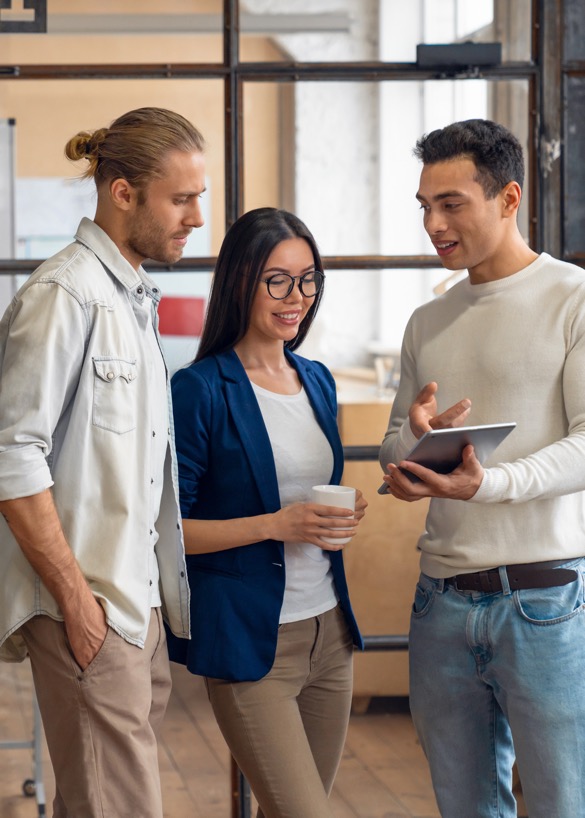 Desuden er der for nylig blevet rejst offentlig tvivl om, hvorvidt reserverne i de aktivbaserede stablecoin-projekter er tilstrækkelige. Nogle af de mest populære stablecoins omfatter USD Coin (USDC), Binance USD (BUSD) og Dai (DAI). Ud over disse private sektor-drevne stablecoins undersøger centralbanker rundt om i verden mulighederne for Central Bank Digital Currencies (CBDC), der kan omfatte lanceringen af en stablecoin. Selv om ovenstående eksempler repræsenterer de vigtigste løsninger, der i øjeblikket observeres i DeFi-området, er der mange andre finansielle DeFi-tjenester, der afprøves (f.eks. forsikringstjenester, derivater og forudsigelsesmarkeder).
Decentraliserede børser
Et af de hurtigst voksende områder inden for DeFi er de decentrale udvekslinger (DEX). Med fremkomsten af kryptovalutaer og andre digitale aktiver efter finanskrisen i 2008 søgte brugerne efter servicetilbud, der gjorde det muligt for dem at handle med disse nye aktivklasser. Traditionelle finansielle tjenesteudbydere tilbød ikke handelstjenester til ejere af digitale aktiver. Som følge heraf opstod der en ny klasse af finansielle formidlere. I den indledende fase tog dette form i centraliserede børser (CEX'er). CEX'er replikerer tilbud fra TradFi i CeFi-verdenen. For at benytte sig af en CEX's tjenester skal en bruger gennemgå en registrering hos CEX'en (dvs. KYC- og AML-processer), og derefter skal brugeren, før han/hun køber eller sælger digitale aktiver, indbetale penge på sin konto ved hjælp af enten kryptovalutaer (f.eks. Bitcoin) eller en traditionel betalingsform (f.eks. bankoverførsel). Denne decentraliserede tilgang til DeFi betyder, at man opgiver kontrollen over alle aktiver. I bund og grund kontrollerer CEX brugerens konto.
 
I forbindelse med CEX'er er brugerne nødt til at stole på børsen med deres penge. Dette gør dem sårbare over for en vis grad af modpartsrisiko. I begyndelsen var dette særligt problematisk, da de fleste CEX'er var nyetablerede enheder med uprøvede aktiviteter og minimal eller ingen overvågning fra finansmarkedsmyndighedernes side. Som følge heraf har hacks, svindel og andre ulovlige aktiviteter været almindelige i de første år af CeFi-området, hvilket ofte har ført til tab af kapital for brugerne af disse tjenester. Du vil få mere at vide om de tidlige faser af børserne i et senere modul. For at løse dette problem opstod de decentrale børser (DEX). Det primære mål med en DEX er fuld disintermediering via eliminering af mellemledere og ved at lade hver bruger handle direkte med andre brugere på peer-to-peer-basis. Ved at migrere handelsfunktionaliteten direkte til blockchain via smart contracts fungerer en DEX som en tillidsløs platform for handel med digitale aktiver. Ligesom traditionelle børser og CEX koordinerer disse platforme udbud og efterspørgsel fra mange brugere. Aktiverne forbliver dog enten i brugerens varetægt eller (i en begrænset periode) på en deponeringskonto i den fuldt automatiserede smartkontrakt.
26
Vigtigste typer af DEX'er
DEX'er findes i forskellige former. I årenes løb er der blevet foreslået og implementeret adskillige designs, som alle har til formål at forbedre tidligere projekter og yderligere strømline løsningens funktionalitet og brugeroplevelse. Der findes følgende tre hovedtyper af DEX:
 
Automatiserede Market Makers-baserede DEX'er (AMM'er)
AMM'er anvender puljer af digitale aktiver, som kommer fra såkaldte "likviditetsudbydere", for at muliggøre handelstjenester for deres brugere. Priserne noteres automatisk af den underliggende smartkontrakt, deraf navnet automatiseret market maker. Hovedformålet med at oprette en AMM er altid at sikre likviditet.
 
Ordrebogsbaserede DEX'er
DEX'er med ordrebog samler oplysninger om alle åbne købs- og salgsordrer for et bestemt par af digitale aktiver. En købsordre indebærer, at en erhvervsdrivende ønsker at byde på et aktiv til en given pris. En salgsordre på den anden side er en indikation af, at en erhvervsdrivende er villig til at sælge et bestemt aktiv til en bestemt pris. Ligesom traditionelle børser matcher ordrebogen DEX'er disse ordrer.
 
Hybride / alternative platforme
Mens de fleste DEX'er kan klassificeres som enten AMM- eller ordrebogsbaserede, er et stigende antal platforme begyndt at fusionere koncepterne fra begge typer for at skabe nye, hybride DEX'er. Dette gøres for at muliggøre yderligere funktionalitet (dvs. give brugerne mulighed for problemfrit at handle deres aktiver på tværs af flere blockchains). Desuden har et bemærkelsesværdigt fænomen været fremkomsten af DEX-aggregatorer, som giver brugerne mulighed for at søge efter priser og likviditet på tværs af flere DEX'er. Som navnet antyder, aggregerer de likviditet fra forskellige DEX'er for at give brugerne den bedste udførelsespris, der er tilgængelig inden for den korteste tid, samtidig med at de sænker niveauet af slippage på store ordrer og optimerer gebyrer.
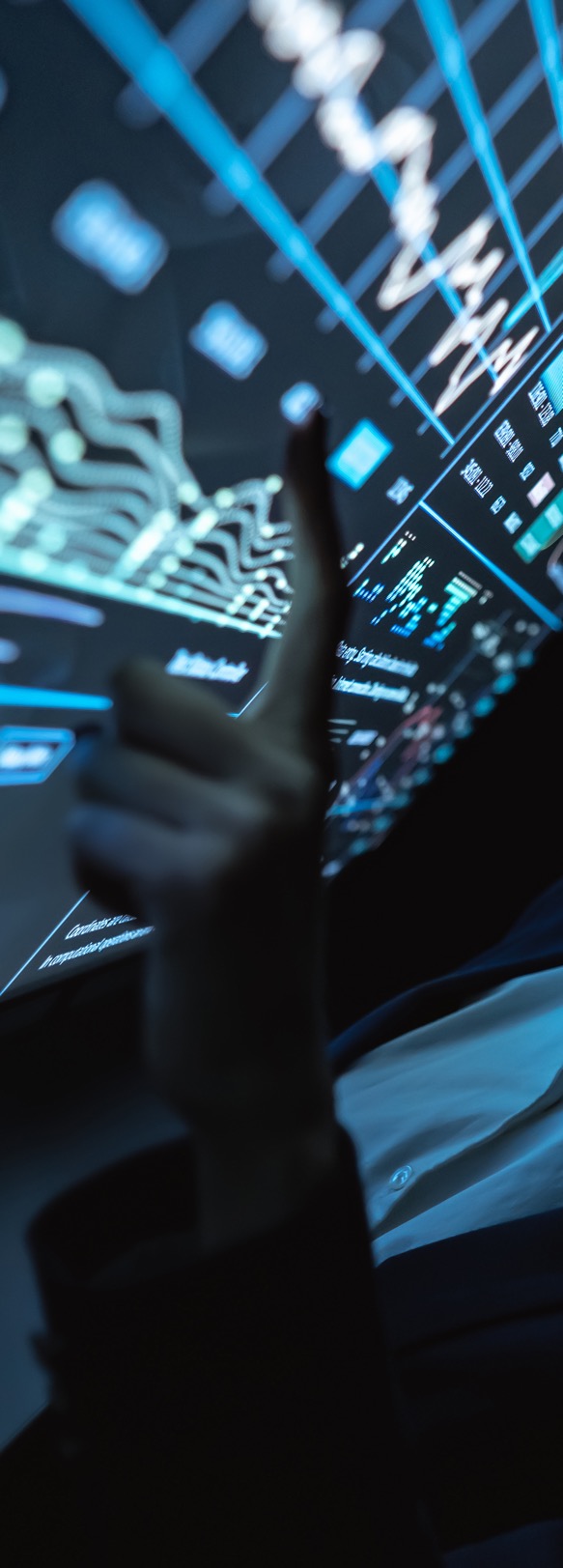 27
04
LÆRINGSVURDERING FOR MODUL 3
28
Du kan teste din viden ved at gennemføre denne læringsvurdering som en del af din samlede karakter for kurset.Klik her.
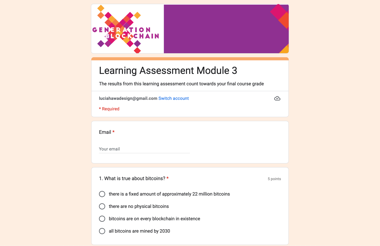 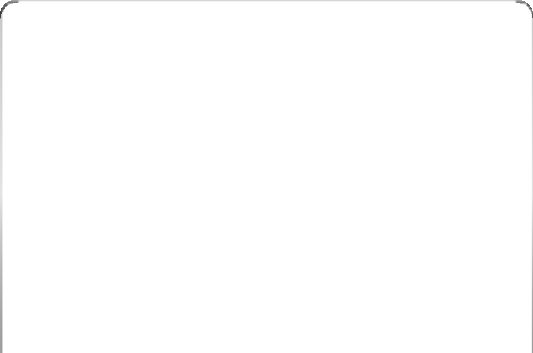 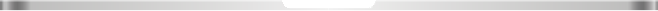 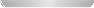 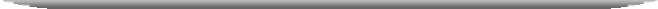 KLIK FOR AT SE
29
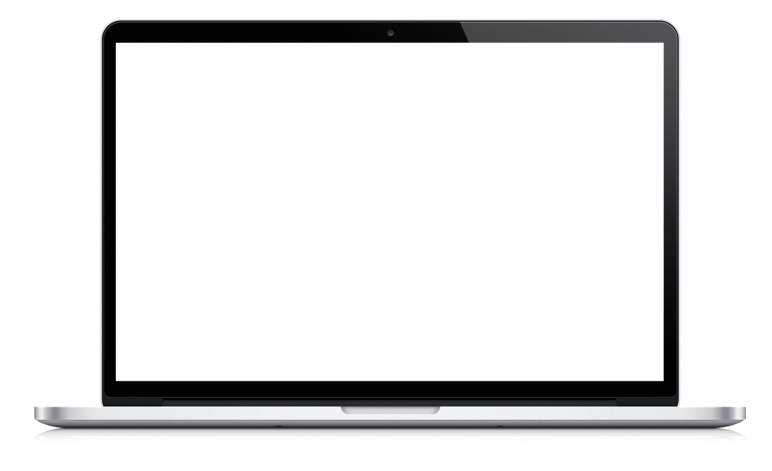 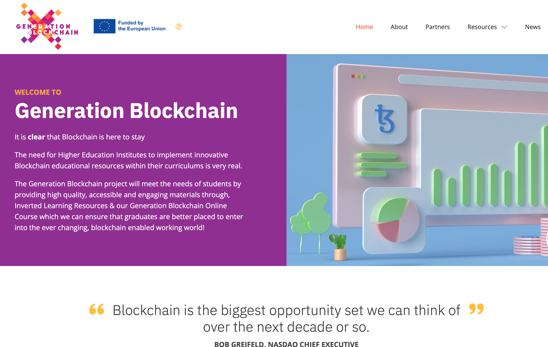 følge din rejse
www.generationblockchain.eu
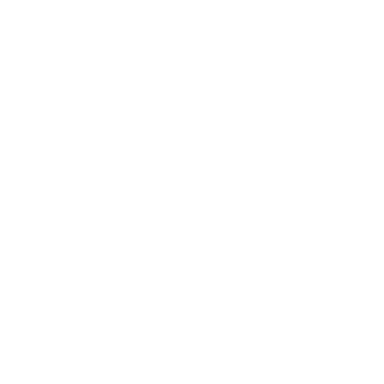